Муниципальное бюджетное дошкольное учреждение Презентация на темуИСПОЛЬЗОВАНИЕ ИНФОРМАЦИОННЫХ ТЕХНОЛОГИЙ В ВОСПИТАНИЕ НАЧАЛ ПАТРИОТИЗМА У ДЕТЕЙ СТАРШЕГО ДОШКОЛЬНОГО ВОЗРАСТА.
Подготовил: музыкальный руководитель МБДОУ Д\С №99
ГОРЮЧКО Г.О.



Таганрог
Использование  информационных технологий
информационные технологии вносят разнообразие в повседневную жизнь и праздничные мероприятия детского сада, создают соответствующую атмосферу, помогают осмыслить важность того или иного события;

наличие современной техники усиливает мотивацию детей дошкольного возраста к обучению, вызывает большой интерес и повышает детское внимание;

педагогический коллектив имеет возможность усовершенствовать свои занятия с детьми, получить новый заряд знаний и творческий импульс.
Патриотическое воспитание
Понятие «патриотизм» включает в себя преданность и любовь к родному городу, к земле, на которой родился и вырос, гордость за историческое прошлое своего народа. 
Цель работы  - воспитание гражданских чувств, чувства любви к Родине, родному городу.
Задачи работы:
дать знания детям о родном городе: история, символика, достопримечательности.
познакомить с именами тех, кто основал и прославил город; 
расширить знания детей о флоре и фауне Ростовской области; 
познакомить с культурой и традициями Таганрога;
 формировать экологическую культуру у детей и их родителей, желание принимать участие в проведении мероприятий по охране окружающей среды; 
воспитывать любовь к родному городу, краю, умение видеть прекрасное, гордиться им.
Работа ведется по следующим направлениям: 

переработка теоретических материалов, 
написание познавательных рассказов; 
разработка конспектов занятий с использованием развивающего обучения и создание предметно – развивающей среды.

Были подобраны материально-технические ресурсы: 
историческая литература, произведения русского народного творчества, наглядный материал (иллюстрации, фотографии, зарисовки), дидактические игры.

В детском саду были созданы необходимые условия для работы: 
в старших и подготовительных группах есть патриотические уголки, оснащённые картами города, гербом, флагом, различными фотографиями известных мест, книгами о родном крае и т. д.
Содержание патриотического уголка в старшей группе:
Материал о семье.
Уголок любимой игрушки.
Совместное творчество (воспитателя с детьми, родителей с детьми, детей в группе).
Правила поведения в группе (игра «что такое хорошо и что такое плохо»)
Альбом (я расту, члены моей семьи, любимые занятия в семье, любимые игрушки в дома, в группе и т.д.).
«Исправляем, помогаем» (кто-то расстроился – утешаем, что-то сломалось – сделаем).
Русское народное творчество (песенки, потешки, колыбельные, картинки и т.д.).
Фото, имя,  отчество сотрудников ДС.
Традиции (в семье, группе, ДС).
Воспитатель о своей семье (альбом, фотоальбом и т.д.).
Труд взрослых (врач, повар, почтальон, пожарный, милиционер, военный).
Представление о городе, улица (день рождения города, улица, по которой я хожу).
Символика (мелодия гимна, герб, флаг России).
Представление о стране, области, городе (достопримечательности).
Народы России, народное творчество (костюмы, игрушки, песенки и т.д.).
Подвиги трудовые, боевые.
Альбом воспитателя «Я люблю свою работу».
Традиции (в семье, группе, ДС, городе, стране).
Для осуществления патриотического воспитания нами были выбраны следующие формы работы с детьми: 
проекты 
«Люби и чти свой край родной», 
«Всё о ТАГАНРОГЕ»,
 «Герои нашего города»
 «ТАГАНРОГ- город воинской славы» и.д.,
 в рамках которых проводились беседы; анкетирование; выставки рисунков-плакатов «Мой любимый город», «Моя любимая улица»; рассматривание альбомов, плакатов, открыток, иллюстраций с изображением города; посещение музеев; экскурсии по городу; создание мини-музея.
Министерство бюджетного дошкольного образования 
 
 
Проект
 
«Люби и чти свой край родной»
 
Срок реализации программы -2 года.
Возраст детей:  5 – 7 лет
 
                                                                             
 Детский сад № 99

Таганрог
1.1. Актуальность и практическая значимость проекта.
             Краеведение имеет большое значение в воспитании патриотических чувств дошкольников, расширении кругозора, развитии их интеллектуального и творческого потенциала. «Малая Родина»  ребёнка - это и природа, которая его окружает, семья, дом, детский сад, это и памятные места города, его исторические и культурные центры, промышленные предприятия города, это и известные люди, гордость и слава нашего края.
На современном этапе развития общества изучение родного края становится актуальным  как ведущий фактор воспитания патриотизма.
          
  Важность данной проблемы отражена в целом ряде документов:
Закон Российской Федерации  «Об образовании». Один из целевых ориентиров документа направлен на защиту национальных культур и региональных культурных традиций. 
В проекте «Национальной доктрины образования в Российской Федерации» подчеркивается, что система образования призвана обеспечить «историческую преемственность поколений, сохранение, распространение и развитие национальной культуры, воспитание бережного отношения к историческому и культурному наследию народов России; воспитание патриотов России, граждан правового демократического, социального государства, уважающих права и свободы личности, обладающих высокой нравственностью и проявляющих национальную и религиозную терпимость». 
 Государственная программа «Патриотическое воспитание граждан Российской Федерации» на период 2006-2010 гг. 
Областная программа "Патриотическое воспитание граждан Ростовской области" на 2006-2011 годы. Одна из задач программы - формирование духовности, нравственности, патриотизма;
1.2.Цели и задачи проекта.
   Основная цель, стоящая перед проектом– формирование патриотического сознания старших дошкольников  на основе изучения истории и культуры родного края и его центра – города Таганрога.

Цель реализуется через триаду задач:

Обучающие
Развитие познавательного интереса к своей малой родине через различные формы работы;
формирование желания и умения участвовать в разнообразной поисковой,  творческой созидательной деятельности в природе, социуме;
формирование  у дошкольников комплексных  знаний о  родном городе;
освоение историко – обществоведческих  знаний об окружающем мире, распределенных во времени и пространстве (история улиц, площадей, зданий, города, рода);

Развивающие
воображение как основы для решения творческих задач;
мышление как умение анализировать, сравнивать, обобщать факты; выявлять степень достоверности и вариативности оценки одних и тех же событий в разных исторических источниках; 
эстетические  чувства в ходе знакомства с народными промыслами и фольклорным наследием Таганрога.
 
Воспитательные
формирование культуры общения и поведения в социуме;
воспитание  положительной  привычки дошкольников в организации собственного досуга на основе реализации деятельностного подхода;
воспитание творческой личности в процессе осуществления речевой, трудовой и эстетической деятельности;
воспитание бережного отношения к этнокультурному наследию родного края.
Прогнозируемые результаты и способы их проверки.
К концу проекта ребенок  должен
- знать:
наиболее выдающиеся достопримечательности города Таганрога;
   названия наиболее известных площадей и улиц;
 животный и растительный мир Таганрога;
профессии своих родителей, бабушек, дедушек;
некоторых выдающихся людей – уроженцев города;
историко-культурные достопримечательности;
малые жанры устного народного творчества Таганрожцев (загадки, колыбельные песни, пестушки – приговорки,  считалки);
 
- уметь
находить свой город на карте области;
проявлять уважение к людям разного возраста и разных профессий;
во время досуга и в праздники играть в народные игры и водить хороводы.
В рамках проектов использовались различные формы работы: 
оформление в детском саду мини-музея и выставки, посвященной родному городу; 
познавательные беседы (которые проводились в утренние часы или во второй половине дня); 
экскурсии и целевые прогулки по улицам города (в виде домашнего задания для родителей и ребенка на выходные);  
творческая, игровая деятельность детей (
на тему «Родной город», «Моя улица», настольные игры «Найди на карте место», 
составление рассказов с опорой на фотографии достопримечательностей города и др.).
Формы работы с родителями:
участие в сборе экспонатов для мини-музея; 
просмотр фильмов о  Ростовской области; 
привлечение родителей к книжной выставке; 
участие в выставке совместных рисунков; поездки с детьми на экскурсии;
 участие в оформлении мини-музея в группе.
Использование информационных технологий
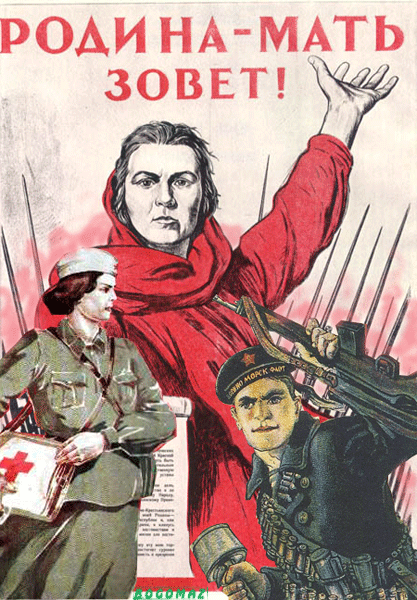 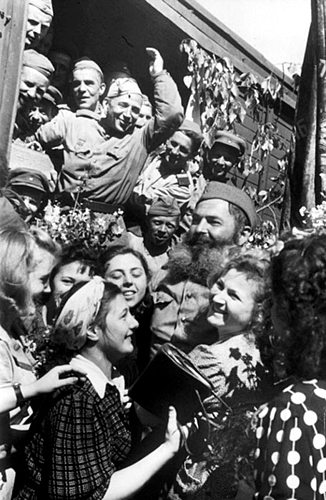 Использование информационных технологий
Министерство бюджетного дошкольного образования
проект

«Таганрог – город воинской славы».
 
 
Возраст детей:  5 – 7 лет
 
                                                                             
 Детский сад № 99

Таганрог
Обоснование проекта:
Как у маленького деревца, еле поднявшегося над землей, заботливый садовник закрепляет корень, от мощности которого зависит жизнь растения на протяжении нескольких десятилетий, так учитель должен заботиться о воспитании у своих детей чувства безграничной любви к Родине.
 
В.А.Сухомлинский.
Миссия проекта:
повышение роли Дней воинской славы (23 февраля, 9 мая) в становлении высоконравственных и этических норм поведения дошкольников на основе краеведческого материала.
	Проект может быть применен в Дошкольных учреждениях, начальных классах образовательных школ, учреждениях  дополнительного образования детей и культуры.
 
	Участники проекта: педагоги Муниципального бюджетного дошкольного образовательного учреждения – детский сад №99, воспитанники старшего дошкольного возраста, их родители.
 
	Постановка проблемы: в детском саду объявлен конкурс инсценированной песни об Армии, или военных лет, посвященный празднованию Победы в Великой Отечественной войне.
Цель:
воспитание у детей чувства патриотизма  и гражданственности на основе создания благоприятных эмоциональных условий при ознакомлении с историей Российской Армии и личном знакомстве с ветеранами Великой Отечественной войны.
 
	 Задачи:
Познакомить с особенностями службы солдат разных военных профессий и воспитывать уважение к их героическому прошлому.
 
Подвести детей к пониманию: «Российская армия – армия – освободительница, защитница, миролюбивая и гуманная».
 
Развивать у детей познавательно-исследовательский интерес и поисковую деятельность.
 
Формировать умение планировать свои действия, аргументировать их, поддерживать стремление активно вступать в общение, высказываться.
 
Формировать систему краеведческих знаний (о ветеранах – жителях города, достопримечательных метах, в которых увековечена память о героях-земляках).
Срок  реализации проекта: апрель – май 2012г.
Ожидаемый результат: 
Импровизированный парад с игровой имитацией возложения цветов к «Вечному  огню» и минутой молчания.
Конкурс инсценированной песни (об Армии, военных лет) 
Выпуск праздничного номера газеты для родителей «Семейный калейдоскоп».
Содержание деятельности по реализации проекта:
I. Предварительная работа:
 
Анализ проблемы.
 
Методическое обеспечение.
 
Координация совместной деятельности ДОУ – семья, ДОУ – социум.
 
Знакомство с культурным наследием жителей города (чтение стихотворений местных поэтов по теме проекта, разучивание песен).
 
Цикл дидактических, сюжетно-ролевых, словесных и развивающих игр по теме.
Заключительный этап:
Диагностические исследования (состояние воспитательно-образовательного процесса по военно-патриотической теме), анкетирование родителей.
 
Презентация деятельности.
 
Награждение победителей конкурса.
Таганрог – город воинской славы
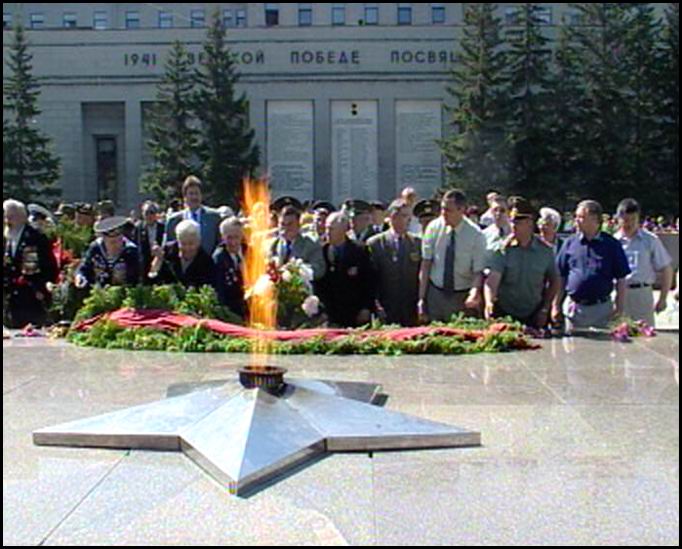 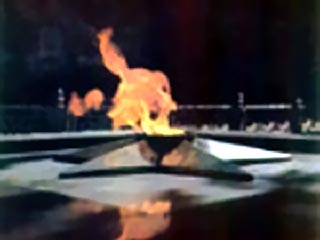 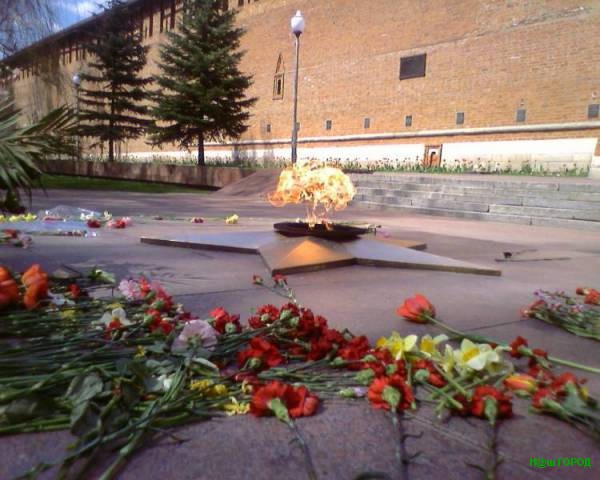 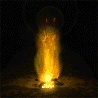 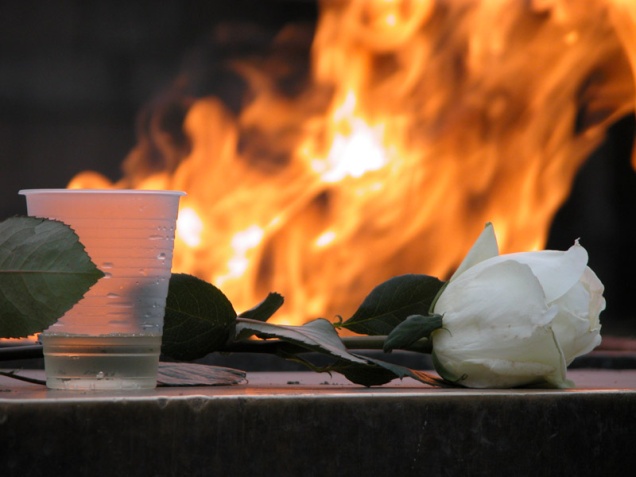 Таганрог – город воинской славы!
Го́род во́инской сла́вы — почётное звание Российской Федерации, присваиваемое отдельным городам «за мужество, стойкость и массовый героизм, проявленные защитниками города в борьбе за свободу и независимость Отечества».
Положение об условиях и порядке присвоения почётного звания Российской Федерации «Город воинской славы» утверждено указом Президента Российской Федерации от 1 декабря 2006 года № 1340.
В городе, удостоенном звания «Город воинской славы»:
1) устанавливается стела с изображением герба города и текстом указа Президента Российской Федерации о присвоении городу этого звания;
2) проводятся публичные мероприятия и праздничные салюты 23 февраля (День защитника Отечества), 9 мая (День Победы), а также в День города.
3 ноября 2011 года  ГОРОДУ  ТАГАНРОГУ  БЫЛО  ПРИСВОЕНО  ЭТО  ПОЧЕТНОЕ  ЗВАНИЕ.
Таганрог – город воинской славы!
Таганрог – город воинской славы!
СПАСИБО ЗА ВНИМАНИЕ!